Двадцать пятое октября.Классная работа.
.
Проверка домашнего задания. Блиц-опрос.
Что такое предложение?
Назовите типы предложений по цели высказывания?
Какие предложения называются простыми?
Чем простое предложение отличается от сложного?
Какие предложения называются односоставными, а какие двусоставными?
Какие предложения называются распространенными, а какие нераспространенными?
Может ли односоставное предложение быть распространенным? Приведите примеры.
Слова  из стихотворения А.С.Пушкина. Составьте с ними стихотворную фразу и запишите её.
Наступил, уж, октябрь, отряхает, роща, уж, с ветвей, нагих, своих, листы, последние.
Проверка
Октябрь уж наступил.Уж роща отряхаетПоследние листы С нагих своих ветвей
Дополните схему и объясните, что она обозначает.
Звук, ..., ..., ..., ..., текст- .
Проверка
Звук, слово, словосочетание,
предложение, текст – единицы
 языка.
Игра “Я учитель”Ученика 5 класса попросили выполнить задание: выписать из нашего предложения словосочетания. Ваша задача: найти ошибку, если она есть. Вот что он сделал.
Роща отряхает;Последние листы;С нагих ветвей;Своих ветвей.
Подлежащее и способы его  выражения.
Самостоятельное изучение теоретического материала по учебнику.
Стратегия «Крестики нолики»
1    2    3    4    5
      +    -     -     -     +
Составьте предложения с данными словами.
Музыка,  она, громко, играет,  звучит, присутствующие,   мать с отцом, аплодировали,  ушли,  артистам, на, концерт,  были спеты, взрослые, в восторге, от концерта, три песни, певицей .
Играет музыка.
Она звучит громко.
Взрослые в восторге от концерта.
Присутствующие аплодировали артистам.
Мать с отцом ушли на концерт.
Три песни были спеты певицей
Играет музыка. (сущ)
Она звучит громко. (мест)
Взрослые в восторге от концерта. (прил)
Присутствующие аплодировали артистам. ( прич.)
Мать с отцом ушли на концерт. 
    (цел. сл/)
Три песни были спеты певицей. (цел/сл)
Таблица “Загадки членов предложения”.
Проверка. I группа“Загадки членов предложения”.
Проверка. II группа
1. Чьи это были следы? (сущ.)
2.Сытый голодного не разумеет.  (прил.)
3.Мне десять лет. (числ.)
4.Она шла по улице.(мест.)
5. Готовиться к урокам не так-то просто. (глаг.)
6. Три девицы под окном пряли поздно вечерком. ( цел. словосоч.)
Проверка. III группа
Способы выражения подлежащего
1.Имя существительное в именительном падеже
о
2. Местоимение, числительное в именительном 
падеже
3. Имя прилагательное и причастие в именительном падеже
4. Сочетанием слов местоимение с существительным
5. Сочетанием числительного с существительным
Описание осени мастером слова в прозе.
Красив, наряден русский лес ранней осенью. Кругом желтые березы . Ярким костром горят рябины. Словно груды малахита, зеленеют красавцы дубки. Веселым многоцветьем радуют клены, осины. Разноцветным ковром расстилаются под деревьями опавшие листья.
Рефлекция
Что вы нового узнали на уроке?
 Как вы получили эту информацию?
Нужна ли она вам?
Оценка самочувствия на уроке
Закрепите стикер на том месте дерево, соответствующем вашему самочувствию: 
выше плоды на кроне дерево  – урок зарядил энергией и энтузиазмом, хочется что-то делать;
 на ствол – нормальное, практически такое же, как и вначале, урок особо ничего нового не дал; 
 у корней дерево– урок прошел скучно и вяло, чуть не заснул.
Домашнее задание
§ 17, упражнение 164
   Подчеркнуть подлежащие, указать способ выражения подлежащего.
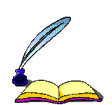 Спасибо за урок